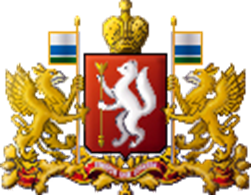 Реальные примеры коррупции. Отношение к коррупции в обществе
Коррупция - злоупотребление служебным положением, дача взятки, получение взятки, злоупотребление полномочиями, коммерческий подкуп либо иное незаконное использование физическим лицом своего должностного положения вопреки законным интересам общества и государства в целях получения выгоды в виде денег, ценностей, иного имущества или услуг имущественного характера, иных имущественных прав для себя или для третьих лиц либо незаконное предоставление такой выгоды указанному лицу другими физическими лицами, а также совершение вышеназванных деяний от имени или в интересах юридического лица.
     За совершение коррупционных правонарушений в Российской Федерации предусмотрена уголовная, административная, гражданско-правовая и дисциплинарная ответственность.
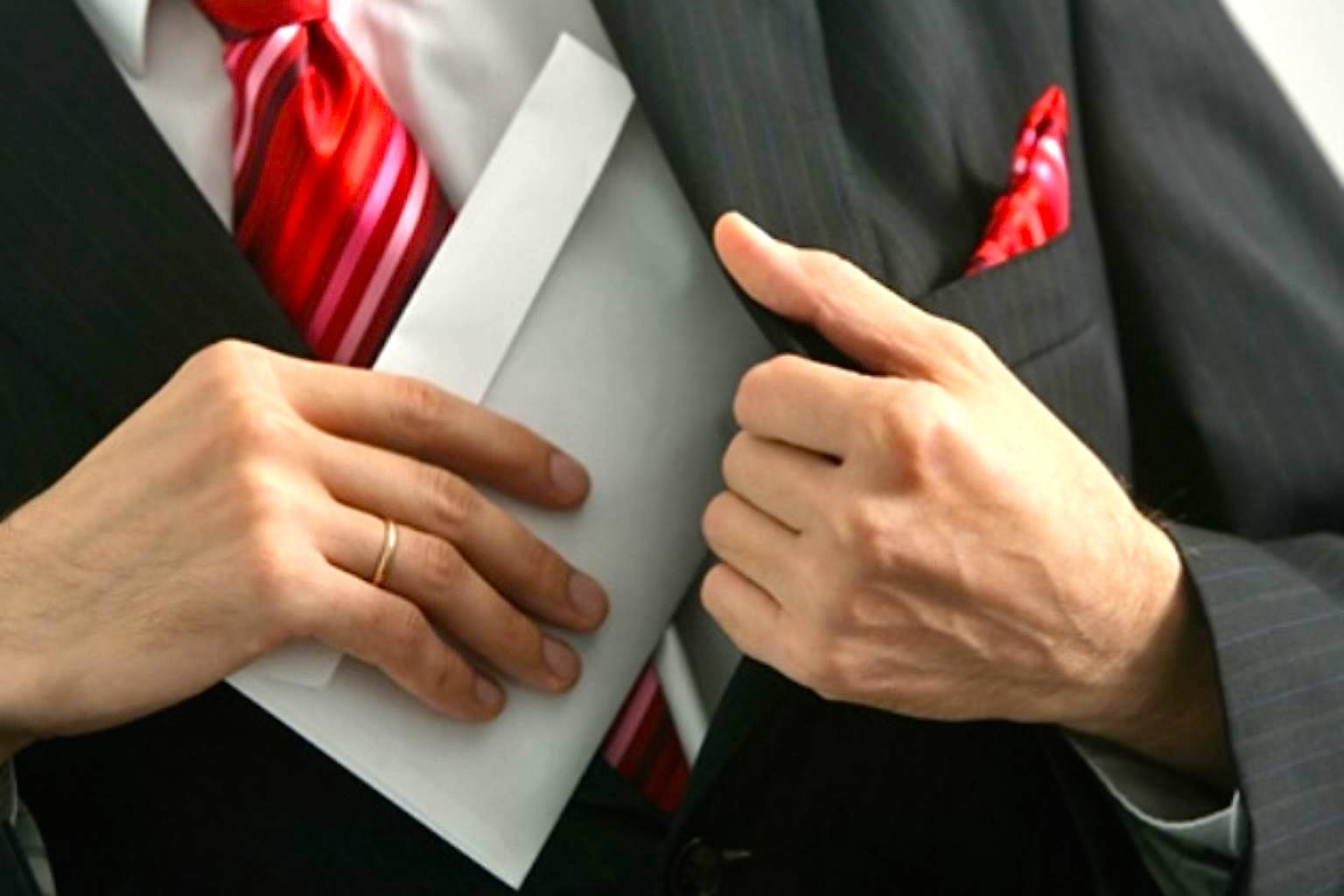 Определение Шестого кассационного суда общей юрисдикции от 28.09.2021 N 77-4415/2021
Заместитель начальника УФСИН России признан виновным                                          в совершении преступления, предусмотренного п. "в" ч. 5 ст. 290 УК РФ,                  а именно в получении должностным лицом через посредника взятки                     в виде денег за способствование в силу должностного положения действиям в пользу взяткодателя в крупном размере. 

	Осужден по п. "в" ч. 5 ст. 290 УК РФ к наказанию, с применением ст. 64 УК РФ, в виде лишения свободы на срок 4 года с отбыванием наказания в исправительной колонии строгого режима, со штрафом в размере четырехкратной суммы взятки в сумме 1 360 000 (один миллион триста шестьдесят тысяч) рублей, с лишением права занимать должности, связанные с осуществлением функций представителя власти, выполнением организационно-распорядительных и административно-хозяйственных функций на государственной службе на срок 1 год 6 месяцев, с лишением, на основании ст. 48 УК РФ, специального звания "полковник внутренней службы".
Признаки незаконных действий (бездействий), за совершение которых лицо получило взятку (ст. 290 УК РФ) :
совершены должностным лицом с использованием служебных полномочий, однако в отсутствие предусмотренных законом оснований или условий для их реализации;
 относятся к полномочиям другого должностного лица; 
совершаются должностным лицом единолично, однако могли быть осуществлены только коллегиально либо по согласованию с другим должностным лицом или органом; 
состоят в неисполнении служебных обязанностей;
 никто и ни при каких обстоятельствах не вправе совершать.
Получение должностным лицом либо лицом, выполняющим управленческие функции в коммерческой или иной организации, ценностей за совершение действий (бездействия), которые входят в его служебные полномочия либо которым оно может способствовать в силу своего должностного положения, а равно за общее покровительство или попустительство по службе следует квалифицировать как получение взятки или коммерческий подкуп вне зависимости от намерения совершить указанные действия (бездействие).
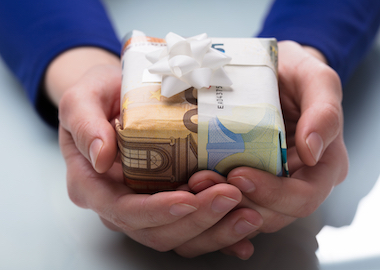 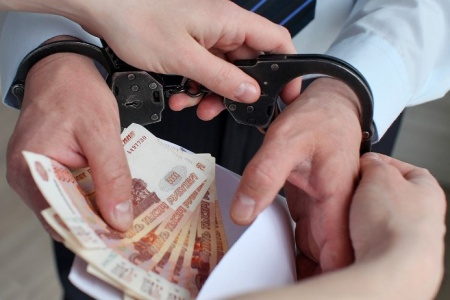 Конфликт интересов - ситуация, при которой личная заинтересованность (прямая или косвенная) лица, замещающего должность, замещение которой предусматривает обязанность принимать меры по предотвращению и урегулированию конфликта интересов, влияет или может повлиять на надлежащее, объективное и беспристрастное исполнение им должностных (служебных) обязанностей (осуществление полномочий).
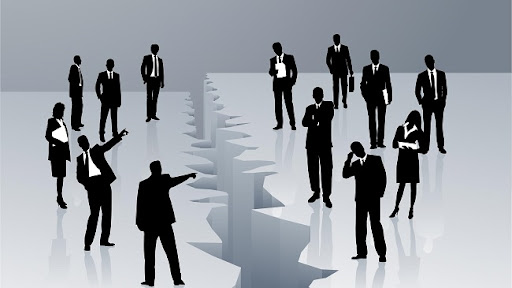 Определение Четвертого кассационного суда общей юрисдикции от 26.11.2020       по делу № 88-16544/2020
В подчинении у главного бухгалтера учреждения находился ее родной брат, занимающий должность ведущего бухгалтера, но о возможном конфликте интересов она работодателя не уведомила. Комиссия, рассматривавшая этот случай, установила наличие конфликта интересов, а также тот факт, что брат главного бухгалтера неоднократно получал премии за выполнение особо важных и срочных работ без соответствующих подтверждающих документов. Главный бухгалтер была уволена по п. 7.1 ч. 1 ст. 81 ТК РФ и оспорила действия работодателя в суде.
	Судьи подтвердили законность увольнения. Правовые основания в виде приказа органа-учредителя о перечне должностей работников учреждений, на которые распространяются антикоррупционные ограничения, имеются. Наличие конфликта интересов подтверждено комиссией. Нормы трудового законодательства работодатель применил правильно, и процедура увольнения не была нарушена.
Определение Первого кассационного суда общей юрисдикции от 15.03.2021 по делу N 88-4957/2021
Директор учреждения заключил контракт с индивидуальным предпринимателем, являющимся его бывшей супругой. Директор считал, что конфликт интересов в данных обстоятельствах отсутствует, поскольку бывшая супруга не относится к числу лиц, указанных в ч. 2 ст. 10 Закона N 273-ФЗ, и не является его родственницей; он не влиял и не мог повлиять на результаты торгов, действовал осмотрительно, поручив приемку работ по контракту сотрудникам учреждения. А потому дисциплинарное взыскание в виде выговора применено неправомерно.
 Но у суда сложилось иное мнение. Учредителем утвержден порядок уведомления лицами, замещающими должности руководителей подведомственных учреждений, о возникшем конфликте интересов или                            о возможности его возникновения, директор ознакомлен с этим документом под подпись. То есть руководитель учреждения был обязан соблюдать антикоррупционные ограничения и требования, но не сделал этого. Выговор вынесен законно.
Определение Шестого кассационного суда общей юрисдикции   от 15.04.2021 по делу N 88-7839/2021
Начальник управления образования предложил директору подведомственной школы покинуть свой пост по собственному желанию и перейти на должность историка, объяснив предложение тем, что в управлении образования он работать не сможет и намерен занять должность директора данной школы. Директор ответил отказом, обосновав это тем, что давно работает в школе и коллектив не примет другого руководителя.
	После двух повторных предложений коллектив школы обратился в городскую администрацию с просьбой оставить в должности действующего директора. На основании этого обращения в администрации была начата проверка в отношении начальника управления образования. Комиссия установила факты наличия конфликта интересов, стороной которого являлось данное должностное лицо, а также непринятия мер по предотвращению инцидента. Начальника управления уволили в связи с утратой доверия.
	Он обратился в суд - и первая инстанция удовлетворила его требования, восстановив в должности. Судьи посчитали, что факты, изложенные в протоколе заседания комиссии, не подтверждают наличия конфликта интересов. Из протокола не усматривается совершение начальником коррупционного нарушения, поскольку не установлено, в чем в сложившейся ситуации проявлялась его личная заинтересованность, заключался его имущественный интерес либо имущественный интерес его родственников. В возникших обстоятельствах должностное лицо не получило дохода, иного имущества либо выгоды (преимущества), повлиявших на надлежащее, объективное и беспристрастное исполнение должностных обязанностей. Выводы комиссии неверны.
	Апелляционный суд с этим решением не согласился, а кассация его поддержала. Действия начальника управления (переговоры с директором подведомственной школы об освобождении должности директора при отсутствии предусмотренных законом оснований) свидетельствуют об извлечении личной выгоды в трудоустройстве. То есть у начальника управления имелась личная заинтересованность и она вступала в конфликт с интересами подведомственного образовательного учреждения. Увольнение должностного лица администрации было законным.
Куда сообщить о коррупционных правонарушениях?
Управление Федеральной службы безопасности Российской Федерации 
по Свердловской области 
Адрес: Екатеринбург, 620014, ул. Вайнера, 4. 
Телефон: (343) 371-37-51
Управление делами Губернатора Свердловской области и Правительства Свердловской области
Адрес: Екатеринбург, 620031, пл. Октябрьская,  1.
Телефон доверия: 
(343) 359-45-54
Главное управление Министерства внутренних дел Российской Федерации по Свердловской области
Адрес: Екатеринбург, 620014, ул. просп. Ленина, 15.
Телефон: (343) 358-71-61
Следственное управление следственного комитета Российской Федерации 
по Свердловской области
Адрес: Екатеринбург, 620142, ул. Щорса, 18.
Телефон: (343) 297-71-79
Прокуратура Свердловской области 
Адрес: Екатеринбург, 620219, ул. Московская, 21.
Телефон: (343) 376-82-61
:
Общественная опасность коррупции:
Коррупционные угрозы проявляются во всех сферах общественной жизни, они стали наиболее опасными и приобрели черты системной угрозы миру и безопасности человечества;
Общественная опасность коррупции заключается в том, что она оказывает разрушительное, дестабилизирующее воздействие на все государственные институты, препятствует поступательному развитию мирового правопорядка;
Коррупция угрожает верховенству закона, демократии и правам человека, нарушает принципы равенства и социальной справедливости, угрожает стабильности демократических институтов и моральным устоям общества, угрожает основам государственного устройства;
Общественная опасность коррупции также связана с ее латентным характером. Результаты различных исследований показывают, что только четыре пять процентов случаев коррупции обнаруживается и расследуется;
В современных условиях коррупция обоснованно рассматривается как одна из угроз не только отдельным государствам, но и мировому сообществу в целом.
Необходимо помнить, что поведение, которое может восприниматься окружающими как обещание дачи взятки или предложение дачи взятки либо как согласие принять взятку или как просьба о даче взятки, является неприемлемым для должностных лиц, поскольку позволяет усомниться в их объективности и добросовестности, наносит ущерб репутации системы государственного управления в целом.
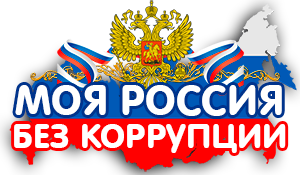 Спасибо за внимание!